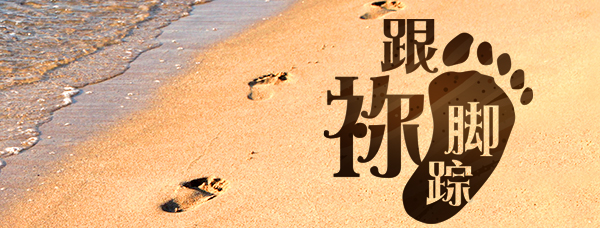 第九单元：主权
第34讲：谁是主人
要义：金句
你们称呼我夫子，称呼我主，你们说的不错，我本来是。（约13:13）
2
精义：撮要
对门徒言，耶稣不单是他们的老师，更是他们的主人。
3
传播焦点
老师重要，教学传授
一个好老师应该具备两种素质
主人重要，督导管家
做个忠心好管家
4
传播焦点
耶稣─是满有权柄的教师
耶稣带着权柄教导人
耶稣─是门徒跟从的主人
葡萄园的比喻 (太 19:27- 20:16)
5
生活应用
工作上有老板都懂的？信仰上有老板却不都懂？
6
反思问题
自洗礼以来，我是受教的学生吗？
自服事以来，我是忠心的仆人吗？
我的信心生命，有成长么？
从何得见─耶稣是我的主人？
7
听众回馈
说一件经历“耶稣是主人”的见证。
8